Figure 9. SNAT1 ir in the human neocortex. (A) Diagram based on the surgeon’s estimate of the cortical ...
Cereb Cortex, Volume 14, Issue 5, May 2004, Pages 562–574, https://doi.org/10.1093/cercor/bhh018
The content of this slide may be subject to copyright: please see the slide notes for details.
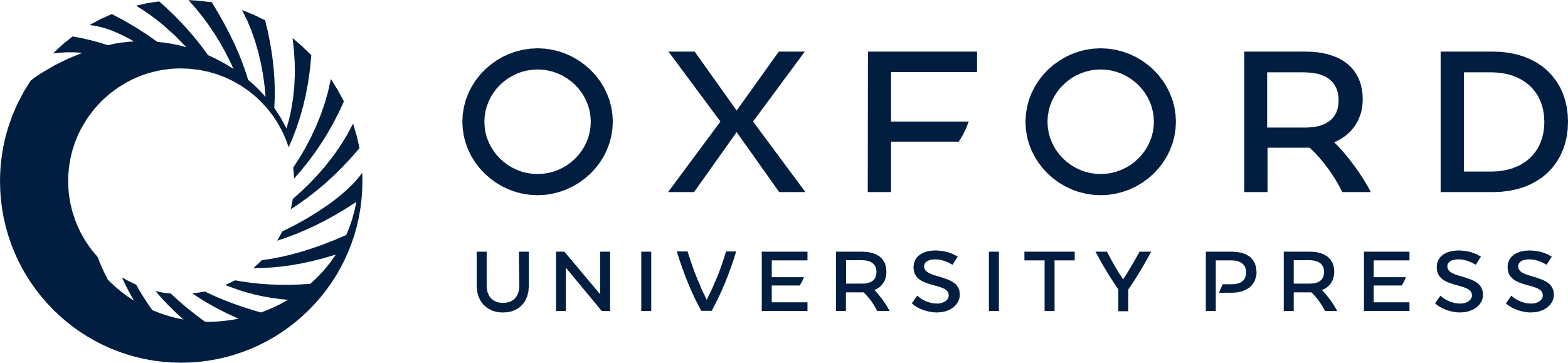 [Speaker Notes: Figure 9. SNAT1 ir in the human neocortex. (A) Diagram based on the surgeon’s estimate of the cortical resection and on MRI findings showing the approximate location of the cortical samples used in the present study superimposed on Brodmann’s cytoarchitectonic map of the human cerebral cortex. (B) Western blotting analysis of crude membrane of human prefrontal cortex (HBC 4981; areas 9–46) indicates that SNAT1 antisera recognize a single band of about 55 kDa (lane A). Protein detection is abolished by preincubation with 10–3 M GST–SNAT1 fusion protein (lane B), but not with 10–3 M GST–SNAT2 fusion protein (lane C). (C) Laminar distribution of SNAT1 ir in prefrontal cortex (HBC 980511; area 10). (D, E) SNAT1+ neurons in human cortex are both pyramidal (D) and non-pyramidal (E). (F–H) An example of a SNAT1+ neuron that coexpresses GABA. (I–K) SNAT1+ profiles express GFAP (arrows). Scale bars: 100 µm (C); 10 µm (D–K).


Unless provided in the caption above, the following copyright applies to the content of this slide:]